Биотехнологический инновационный территориальный кластер Пущино01 июня 2012
2
Биотехнологии - приоритет инновационного развития страны
Правительство Российской Федерации утвердило комплексную программу развития биотехнологий в России до 2020 года, ее реализация потребует около 1 триллиона рублей
Доля биотехнологической продукции к 2020 году должна составить около 1% ВВП страны
Одна из основных целей программы - выход России на мировые лидирующие позиции в области биотехнологий, создание глобально конкурентоспособного сектора биоэкономики, который будет основой модернизации экономики России
Одним из инструментов реализации программы может стать формирование биотехнологических кластеров
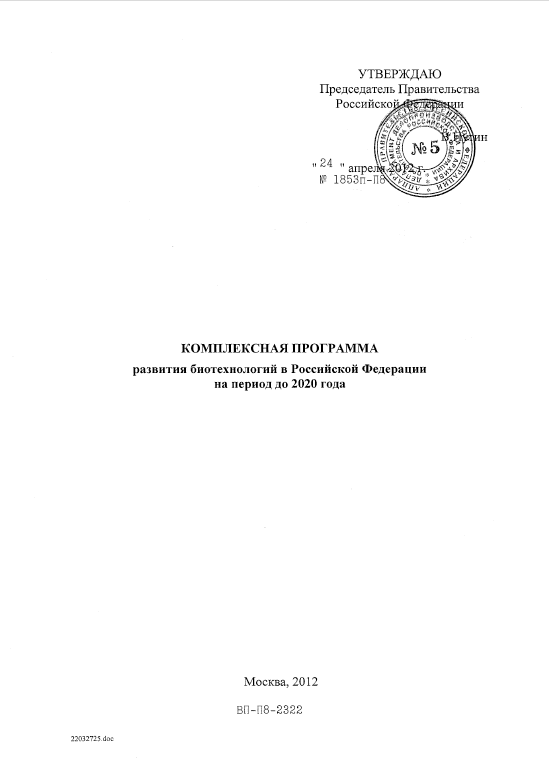 3
Локализация кластера
В 1956 году были организованы Черноголовский и Пущинский Научный центр АН СССР
Статус наукоградов присвоен в 2005 (г. Пущино) и 2008 (г. Черноголовка) годах

В настоящее время в Пущино 9 биологических институтов, что составляет 30% потенциала России в области физико-химической биологии
В Черноголовский НЦ входят 8 институтов РАН, включая институты, специализирующиеся на разработке физиологически активных веществ
Численность работающих в НПК и НЦЧ достигает 35-37% всего работающего населения городов Пущино и Черноголовка
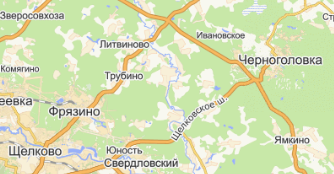 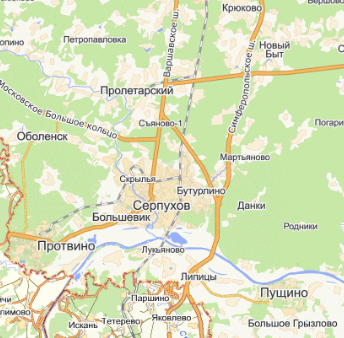 4
Якорные участники кластера
5
Участники кластера
Научные организации 
ПНЦ РАН и НЦЧ РАН
Институт Белка
Институт биофизики клетки
Институт биохимии и физиологии микроорганизмов им.Г.К.Скрябина
Институт математических проблем биологии
Институт проблем химической физики 
Институт физиологически активных веществ
Институт фундаментальных проблем биологии
Институт физико-химических и биологических проблем почвоведения
Институт теоретической и экспериментальной биофизики 
Филиал института биоорганической химии им.академиков М.М.Шемякина и Ю.А.Овчинникова
Институт биологического приборостроения c опытным производством
Пущинская радиоастрономическая обсерватория
Межинститутский отдел вычислительных и информационных ресурсов
Объединенный Региональный Центр коллективного пользования ПНЦ РАН
Некоммерческое партнерство «Орхимед»
Муниципальные власти
Ключевые образовательные учреждения

 Пущинский государственный естественно-научный институт (ПущГЕНИ) 
 Филиалы МГУ в Пущино и Черноголовке
Базовые кафедры МФТИ, Самарского ГТУ, Томского ГУ, Воронежского ГУ в  Черноголовка
Инфраструктура

Технопарк Пущино
Бизнес-инкубаторы НЦЧ РАН и Пущино
Центры коллективного пользования  НЦЧ и ПНЦ РАН
НП « Биотехнологический кластер Пущино»
6
Организационное развитие
Координация участников кластера
Согласование целей, задач, стратегий участников кластера
Взаимодействие с органами государственной власти
Содействие развитию инфраструктуры кластера
Некоммерческое партнерство 
«Содействие развитию Биотехнологического кластера Пущино»
Участники
Консультационное и организационное сопровождение
Разработка совместных (кластерных) проектов
Организация конференций, семинаров и т.п. в сфере интересов участников кластера
Мониторинг реализации совместных проектов
Наблюдательный совет
7
Основные направления специализации кластера
8
Продукция кластера
9
Продукция кластера
10
Текущее и перспективное состояние кластера
Участники кластера производят треть всей продукции биотехнологий в России
К 2016 году при планируется увеличить совокупную выручку участников кластера в 4,5 раза
11
Основные проекты по развитию
производства инновационной продукции
12
Инновационная инфраструктура: поддержка развития бизнеса
Готовые к размещению резидентов промышленные и бизнес- площадки с инженерной инфраструктурой
Технопарк
255 гектаров городской земли
Управляющая компания
Современный дата-центр «Стэк»
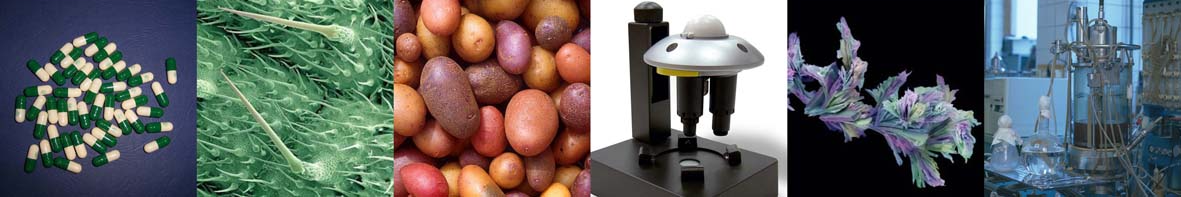 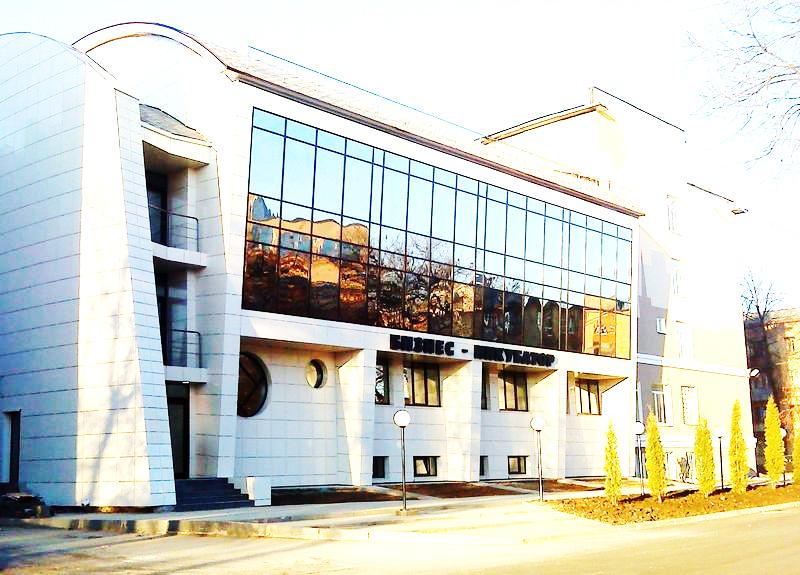 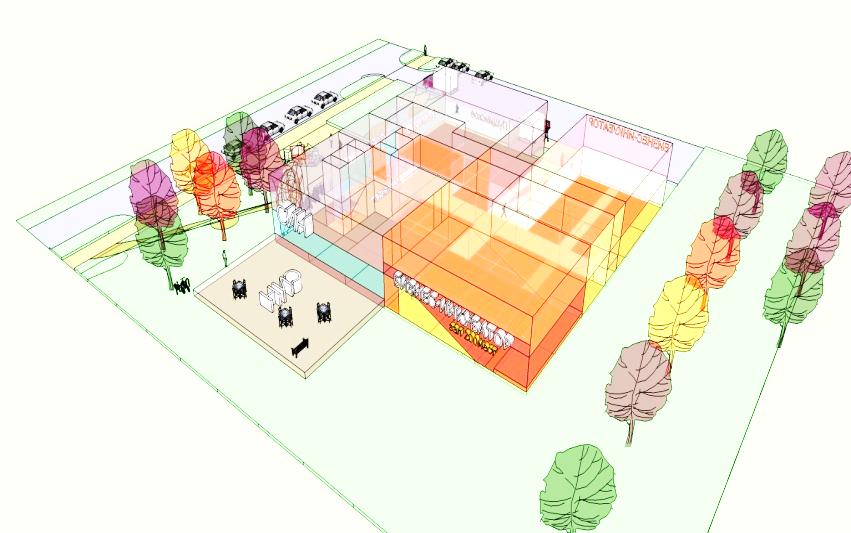 Система видеоконференцсвязи на базе ГРИД-технологий
Инфраструктура для обучения и проведения семинаров
Выставочный залы, конференц-холл
Бизнес-инкубаторы
Бизнес-инкубатор с ЦКП НЦЧ РАН создан в 2008г., проект бизнес-инкубатора Пущино   будет реализован в 2012 г.
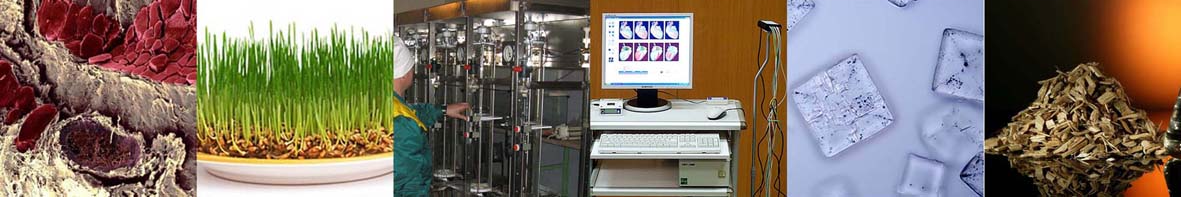 13
Использование механизмов ЧГП для развития кластера
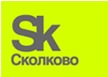 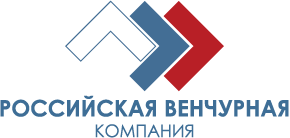 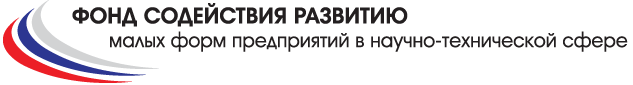 14
Образовательный потенциал кластера
Цели мероприятий по развитию образовательного потенциала:

Развитие и усовершенствование системы непрерывного образования
Удовлетворение потребностей предприятий кластера в квалифицированных управленческих кадрах
Создание единого координационного центра образовательных учреждений кластера
Международная интеграция образовательных учреждений кластера
15
SWOT-анализ кластера
СИЛЬНЫЕ СТОРОНЫ
наличие развитой научно-исследовательской и транспортно-логистической инфраструктуры
высокий научный авторитет не только в России, но и в мире
разнообразие и взаимодополняемость производств участников
высокий уровень координации участников кластера
СЛАБЫЕ СТОРОНЫ
недостаточно развитая система трансфера технологий
дефицит квалифицированных специалистов 
проблемы снабжения расходными материалами
жилищные и социальные проблемы молодых ученых
Возможности
растущие целевые рынки
высокая степень готовности предприятий кластера к ускорению развития
государственная политика в области развития биотехнологий
вхождение России в ВТО
высокий потенциал повышения эффективности за счет внутрикластерной интеграции
УГРОЗЫ
возможность ухудшения внутренней и внешней конъюнктуры
экспансия иностранных производителей
цепочки создания инновационной продукции разомкнуты
отсутствие системы прогнозирования государственных потребностей и системы долгосрочного заказа
16
Основные проекты по развитию инфраструктуры кластера
ВСЕГО ЗА 2012-2016гг.
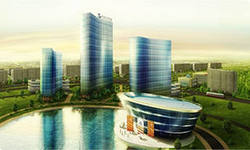 РАЗВИТИЕ ИНОВАЦИОННОЙ ИНФРАСТРУКТУРЫ
1460 млн. рублей
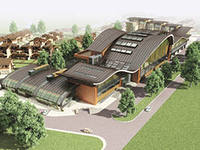 РАЗВИТИЕ  ОБРАЗОВАТЕЛЬНОЙ ИНФРАСТРУКТУРЫ
793 млн. рублей
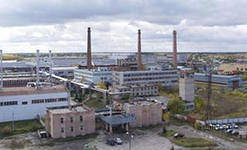 РАЗВИТИЕ ИНЖЕНЕРНОЙ ИНФРАСТРУКТУРЫ
419 млн. рублей
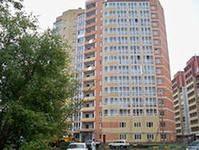 РАЗВИТИЕ ЖИЛИЩНОЙ  ИНФРАСТРУКТУРЫ
3371 млн. рублей
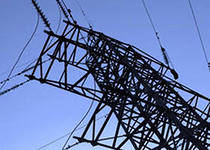 РАЗВИТИЕ ЭНЕРГЕТИЧЕСКОЙ ИНФРАСТРУКТУРЫ
3848 млн. рублей
17
Структура финансирования 
программы развития кластера
Большая часть средства на реализацию программы развития кластера (расходы на развитие инфраструктуры и НИОКР) будет профинансирована за счет внебюджетных источников (9,3 млрд. руб.), за счет бюджетных средств будет профинансировано менее 40% стоимости программы (5,75 млрд. руб.)
18
Основные направления расходования средств федерального бюджета
Спасибо за внимание